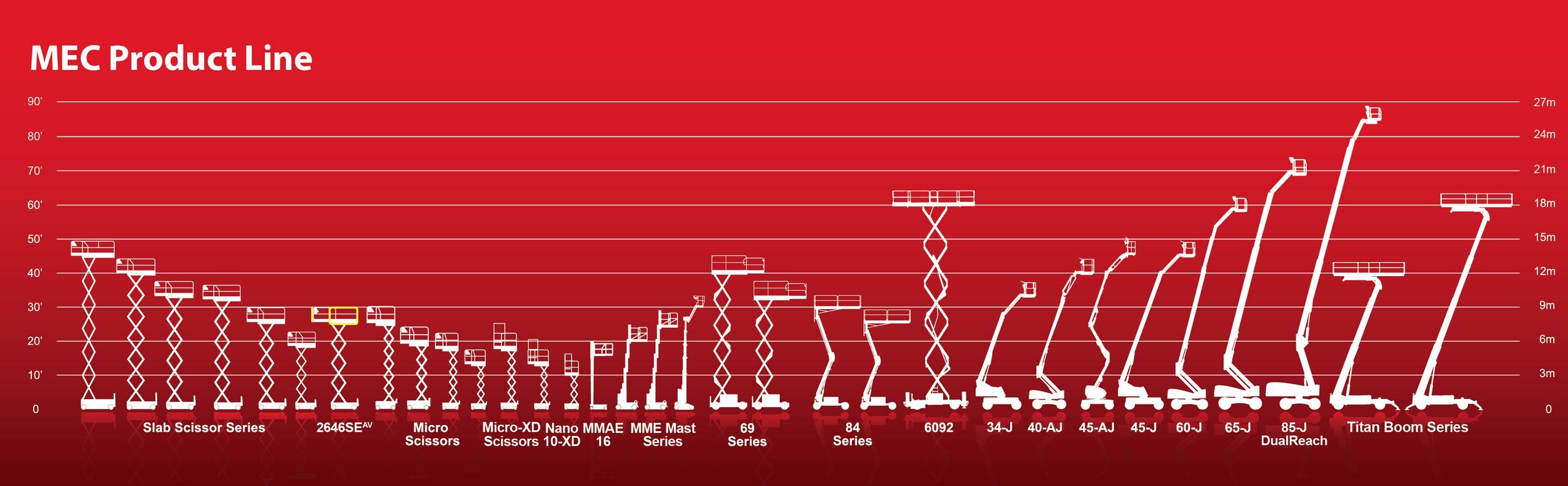 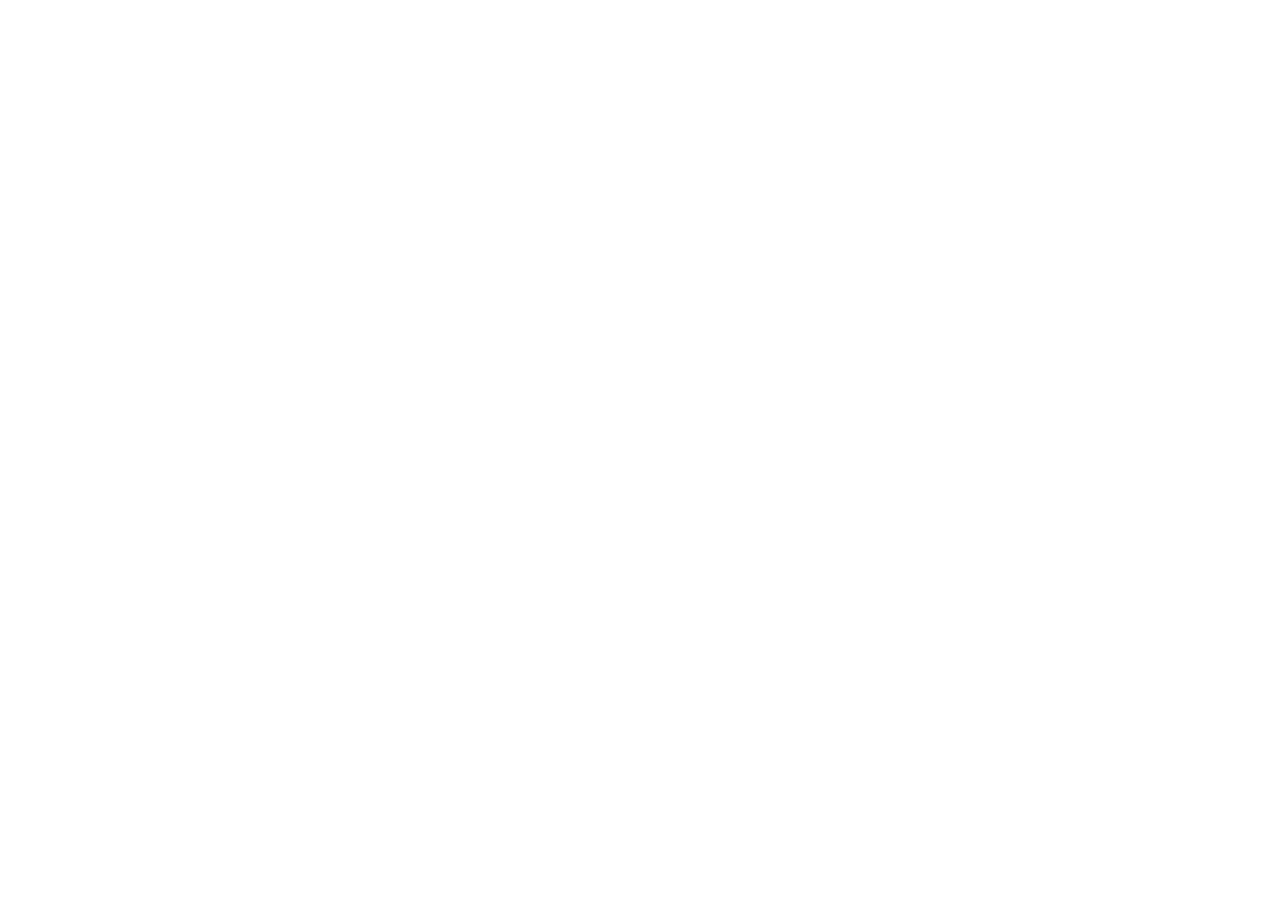 MEWP Familiarization:
MEC® MICRO® 26AE
47501
Micro® 26AE Familiarization (ANSI A92.22 6.2.5)
Micro® 26AE Familiarization
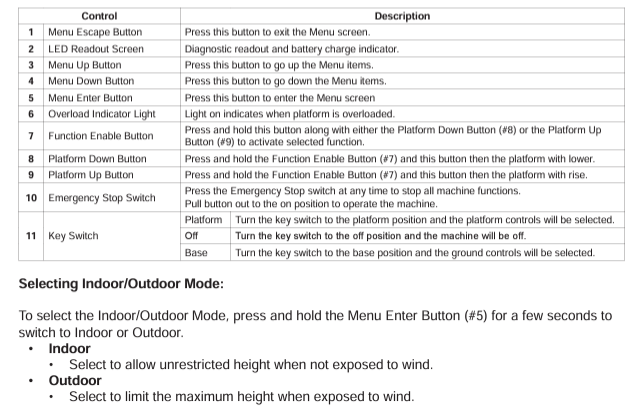 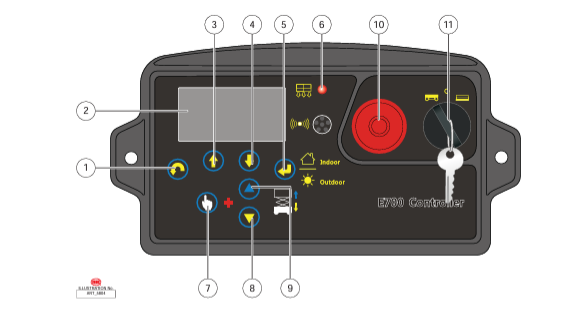 Lower Control Panel
Purpose and function of controls
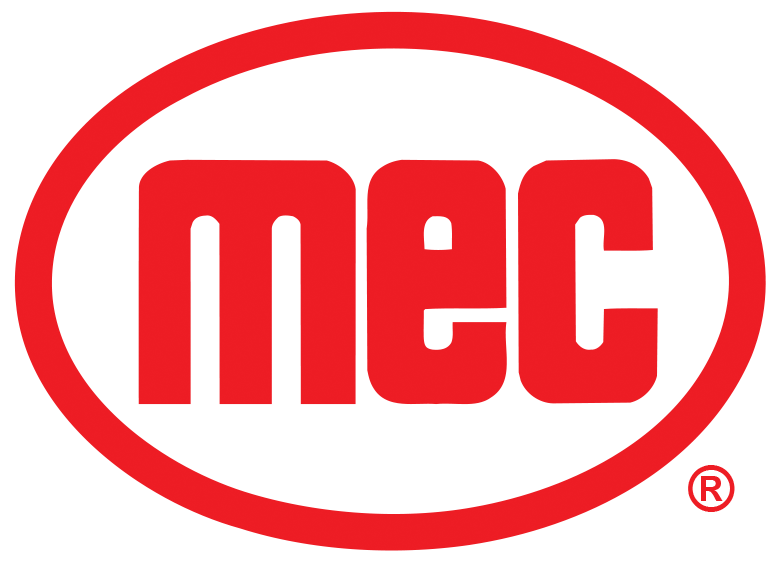 Micro® 26AE Familiarization
Platform Controls
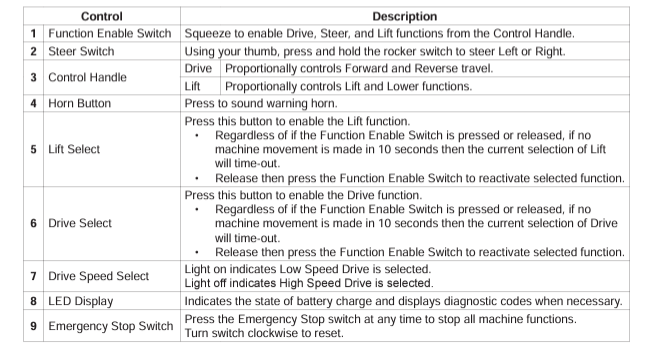 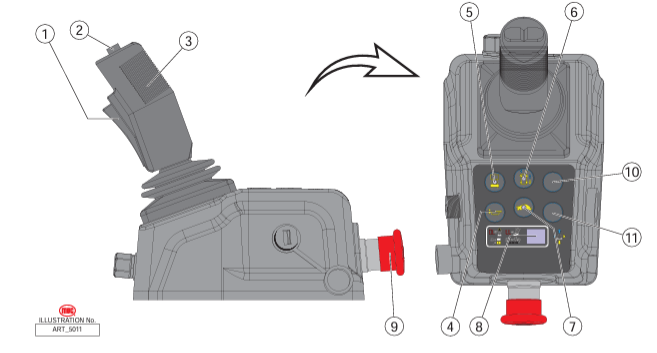 Purpose and function of controls
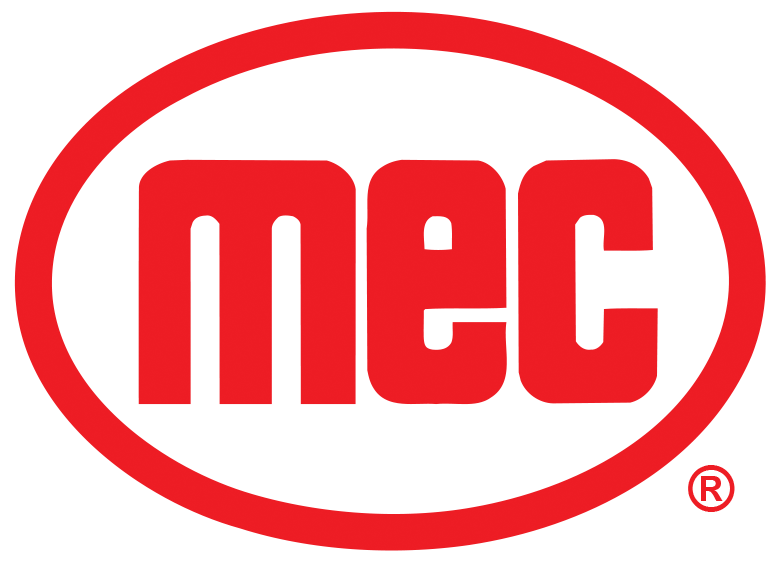 Micro® 26AE Familiarization
Observe Minimum Safe Approach Distance
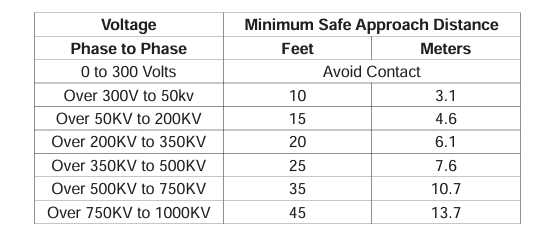 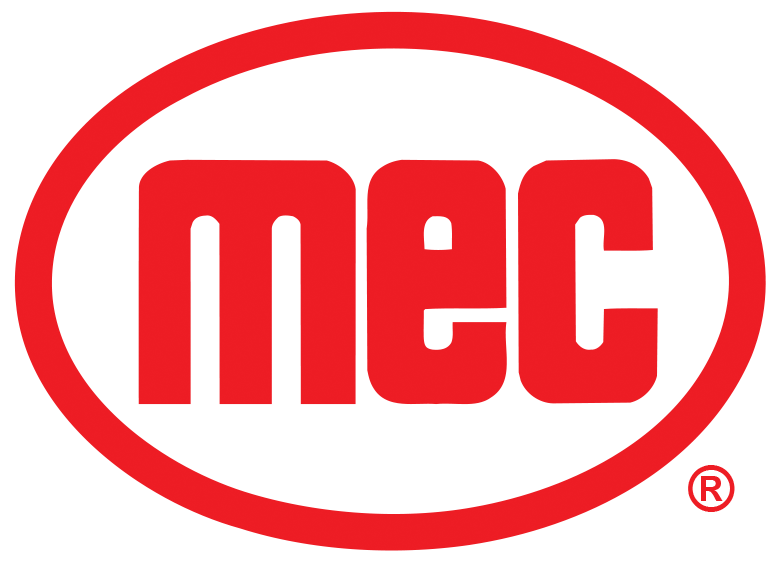 MEC 1330SE
Features, Limitations and Devices
Micro® 26AE Familiarization
Operating Characteristics
*See operator’s manual for specific options and feature characteristics.
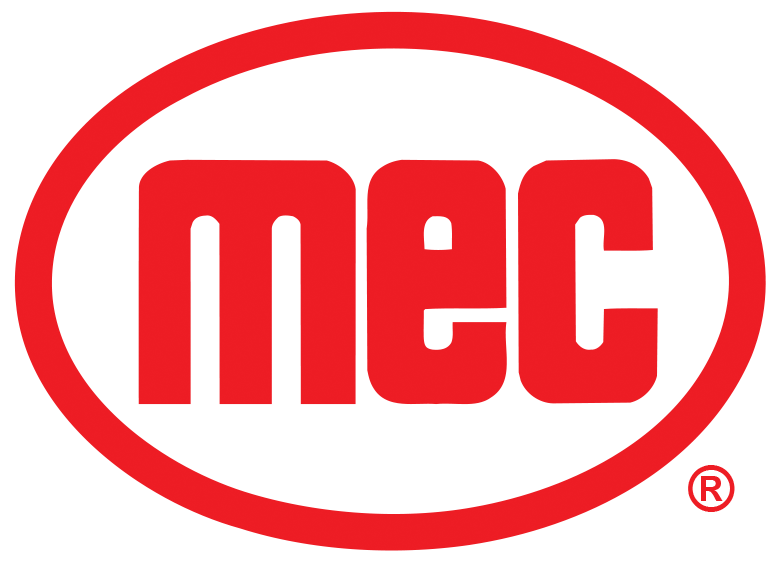 Features, Limitations and Devices
Micro® 26AE Familiarization
For More Information
Contact your local Dealer, Rental Provider or MEC Aerial Work Platforms.
This information is provided as product familiarization as called for by ANSI A92.22. and CSA B 354. It  is not intended to take the place of information provided by the MEC Operators manual or instruction provided by your equipment supplier. Further, all operators are to be trained before operating this equipment. Please contact MEC Aerial Work Platforms if you require additional information.
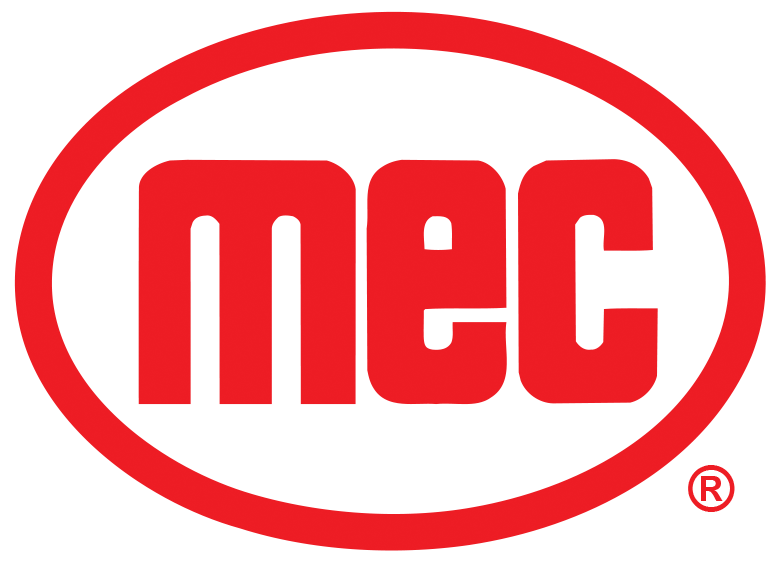 Contact Us
Micro® 26AE Familiarization